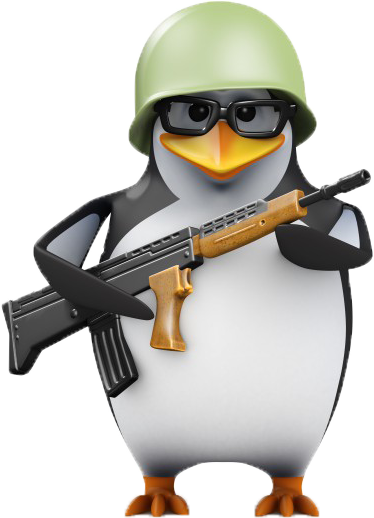 /
_
<-- It all starts here…
inux
BEVEZETÉS
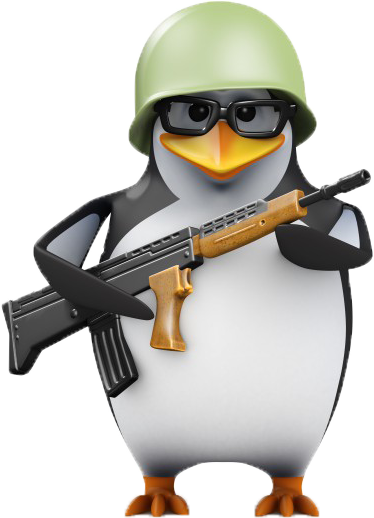 RENDSZERBETÖLTÉS FOLYAMATA

PARTÍCIÓK / PARTÍCIÓS TÁBLÁK

FILERENDSZEREK

OPERÁCIÓS RENDSZEREK
LINUX
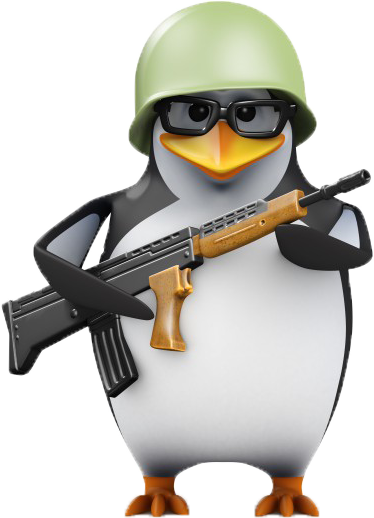 Linux DISZTRÓK
Linux OS felépítése
A kernel 
Filerendszer / Könyvtárszerkezet
A rendszer fő szolgáltatásai
Grafikus felület
Hálózat
A terminál használata
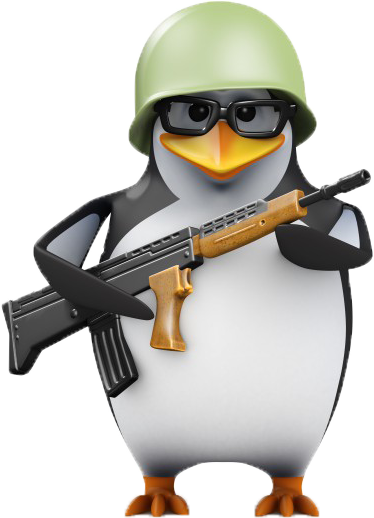 Ctrl + Alt + T
Billentyűkombinációk
man és info használata
Rendszerinformációk
File és könyvtárkezelő parancsok
Felhasználók, csoportok és jogosultságok
Hálózatkezelés parancsai
Egyéb…
BACK
RENDSZERBETÖLTÉS FOLYAMATA
a számítógép bekapcsolásától az operációs rendszer betöltődéséig tart
BIOS POST
BOOT eszköz kiválasztása
MBR és partíciós tábla a RAM-ba töltődik, MBR megkapja a vezérlést
MBR megkeresi az aktív partíciót, első szektor (boot record) és az ott lévő (első record) bootstrap kódnak adja a vezérlést
Bootstrap elkezdi a memóriába tölteni az operációs rendszert, innentől az OS saját boot lépései következnek
BACK
PARTÍCIÓK / PARTÍCIÓS TÁBLÁK
A partíció a merevlemez egy önálló logikai egysége, amely fájlrendszer tárolására alkalmas.
Egy partíció egyetlen fájlrendszer adatait képes tárolni
Típusai:
elsődleges:
kiterjesztett:
logikai:
# aktív partíció: A rendszerindításra kijelölt partíció
BACK
PARTÍCIÓS TÁBLÁK
MBR vs GPT

! más is van pl. BSD disklabel
BACK
FILERENDSZEREK
fájlok tárolásának és rendszerezésének a módszere, ideértve a tárolt adatokhoz való hozzáférést és az adatok egyszerű megtalálását is
Def.: egy fájlrendszer absztrakt adattípusok halmaza, amelyeket adatok tárolására, hierarchikus rendezésére, kezelésére, megtalálására illetve navigálásra, hozzáférésre, és visszakeresésére valósítottak meg.
FAT NTFS EXT Swap stb.
rövid összefoglalás: https://wiki.archlinux.org/index.php/File_systems_(Magyar)
BACK
OPERÁCIÓS RENDSZEREK
Software-k csoportosítása hardware közeliség szerint:
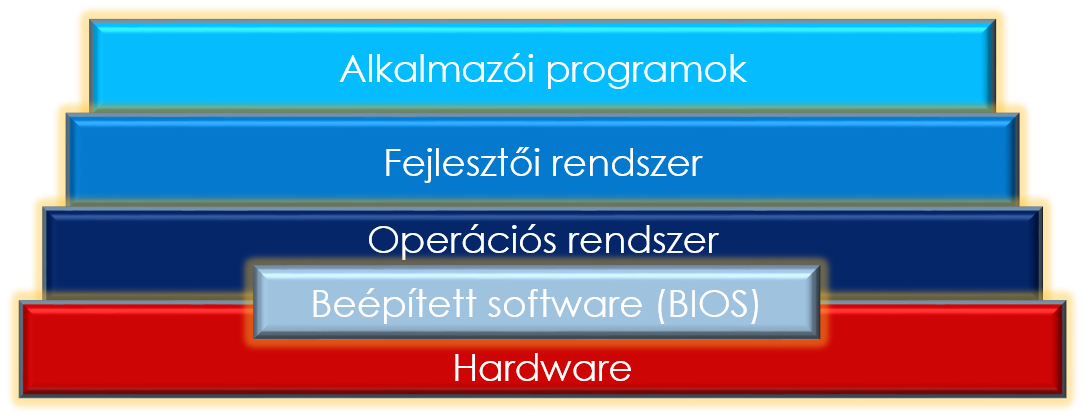 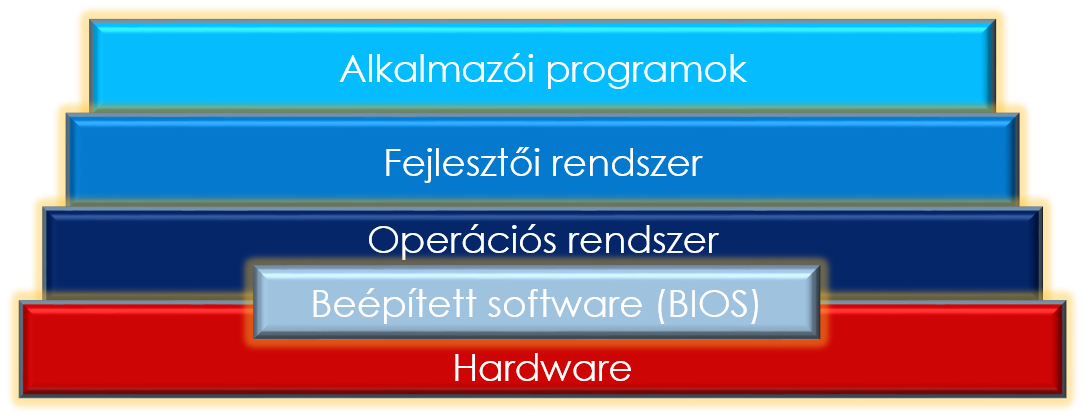 OPERÁCIÓS RENDSZEREK
Alkalmazói /felhasználói programok: speciális feladat elvégzésére készült programok
Fejlesztő rendszerek: programozási feladatok elvégzését lehetővé tevő szoftverek
BIOS a számítógép szoftveres és hardveres része közötti interfész megvalósítására szolgál
OPERÁCIÓS RENDSZEREK
A számítógép működését biztosító, felügyelő alapvető programot operációs rendszernek nevezzük
Főbb feladatai:
kapcsolat a hardware eszközökkel, alkalmazásokkal
erőforrások kezelése
futó folyamatok vezérlése
adat- és programtárolás, futtatás
állománykezelés
védelem, naplózás,…
BACK
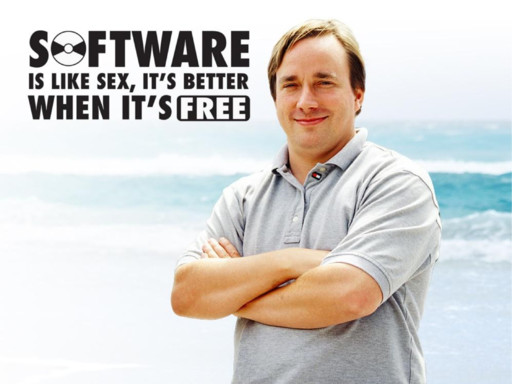 Linux
A Linux, a UNIX operációs rendszerek egy verziója, azoknak PC-re írt változata. 
Alapjaiban követi azokat a jellemzőket, amik egy UNIX-nak sajátjai.
A „Linux” elnevezés szigorú értelemben véve a Linux-rendszermagot jelenti, amelyet Linus Torvalds kezdett el fejleszteni 1991-ben.
A köznyelvben mégis gyakran a teljes Unix-szerű operációs rendszerre utalnak vele, amely a Linux-rendszermagra és az 1983-ban, Richard Matthew Stallman vezetésével indult GNU projekt (célja az volt, hogy szabadon felhasználható, minőségi szoftvereket készítsen és terjesszen) keretében született alapprogramokra épül.
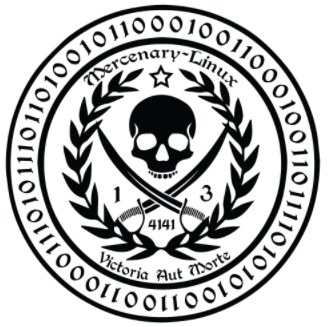 Linux
A „Linux” kifejezést használják Linux-disztribúciókra is, ám ilyenkor általában a disztribúció nevét is hozzáteszik. 
Egy-egy disztribúció olyan összeállítás, amely az alaprendszeren túl bizonyos szempontok alapján összeválogatott és testre szabott programokat tartalmaz.
Debian, Ubuntu, Gentoo, RPM /Fedora/Red Hat/CentOS /Mandriva, Slackware, …
vagy osztályozás csomagkezelő alapján: DEB (Debian, Ubuntu, Linux Mint,…), RPM (Red Hat, Fedora, CentOS, SuSe,…), egyéb
megj.: A „szabad szoftver” nem feltétlenül jelent „ingyenest”
BACK
Linux OS felépítése
Egy UNIX operációs rendszer egy rendszermagból (kernel) és néhány rendszerprogramból (system program) áll, általában van még néhány alkalmazói program (application program) is.
A kernel által nyújtott szolgáltatásokat rendszerhívásokon (system call) keresztül érhetjük el.
A rendszerprogramok és minden más program is a „rendszermag legfelső szintjén” futnak, melyet felhasználói módnak (user mode) nevezünk.
az operációs rendszert az installációs lemez tartalma definiálja… (?!)
BACK
A kernel
Ez követi nyomon a lemezen levő fájlokat, elindítja és egymással párhuzamosan futtatja a programokat, memóriát és egyéb erőforrásokat rendel különböző folyamatokhoz (processzekhez), csomagokat fogad és küld a hálózaton keresztül, stb.
A kernel ezek közül nagyon keveset végez maga, de eszközöket ad ahhoz, hogy ezek a szolgáltatások felépíthetők legyenek. Továbbá megvéd mindenkit a hardver közvetlen elérésétől, mindenkit a nyújtott eszközök használatára kényszerítve.
A kernel ellát egy bizonyos fokú védelmet is, elkülönítve a felhasználókat egymástól. A kernel által nyújtott szolgáltatásokat rendszerhívásokon (system call) keresztül érhetjük el.
A kernel
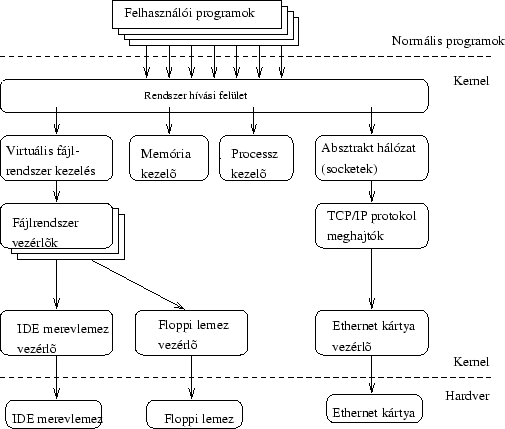 A Linux kernel több fontos részből áll: 
processzkezelés (process management), 
memóriakezelés, 
hardver eszközvezérlők (device drivers), 
fájlrendszer vezérlők, 
hálózatkezelés 
és egy csomó, változatos kisebb rész
A kernel
ami nélkül semmi más nem működik…

A memóriakezelés törődik a memória- és swap területek processzekhez, kernel részekhez és a cache pufferekhez való rendelésével.
A processzkezelés létrehozza a processzeket és megvalósítja a többfeladatúságot (multitasking) az aktív processz váltogatásával.
A kernel
Legalacsonyabb szinten a kernel mindenféle támogatott hardver eszközhöz való vezérlőt tartalmaz.
Az eszközök közötti jelentős hasonlóság lehetővé teszi, hogy a vezérlőprogramokat általános csoportokba osszuk be, melyen belül a műveletek hasonlóak; a csoport minden eleme azonos kommunikációs felületet mutat a kernel többi része irányába, de különbözik a műveletek megvalósításának módja.
pl.: hálózati protokollok -> BSD socket könyvtár vagy VFS (virtual filesystem) réteg mely a megvalósítástól független, absztrakt formára hozza a fájlrendszereken végzett műveleteket
SYSTEM PROGRAMS
A rendszerprogramok a kernel által nyújtott eszközöket használják az operációs rendszertől elvárt szolgáltatások megvalósítására. A rendszerprogramok és minden más program is a „rendszermag legfelső szintjén” futnak, melyet felhasználói módnak (user mode) nevezünk.
A rendszer- illetve az alkalmazói programok között egy szempont szerint tehetünk különbséget: az alkalmazások „hasznos” dolgokat valósítanak meg, míg a rendszerprogramok a rendszer működését biztosítják. A két kategória közti határ gyakran elmosódik, habár ez csak a megrögzött kategorizálók számára fontos.
Egy operációs rendszer tartalmazhat még fordítóprogramokat (compiler) és a megfelelő programkönyvtárakat (GCC és a C könyvtárak a szokásosak Linux alatt), habár nem minden programozási nyelv része az operációs rendszernek, valamint dokumentációkat
BACK
…it all starts here…
egy UNIX rendszerben minden adatot egyetlen könyvtárfában, az azon belül elhelyezkedő alkönyvtárakban, és ezen belül fájlokban tárolunk; minden fájl: egy szöveg, egy bináris program, de a háttértár egy partíciója vagy az első soros port is fájlként kezelendő
File típusok:
Normál fájl
Könyvtár
Link (hard link, soft vagy szimbolikus link)
Character device: olyan speciális fájl, amin keresztül valamilyen hardvereszközhöz férhetünk hozzá
Block device: olyan eszközöket tudunk kezelni, amik egyszerre nagyobb mennyiségű adatot tudnak átvinni mknod
Named pipe: FIFO típusú fájl; egyszerre több program írhatja és olvashatja a tartalmát, így adatokat tudnak cserélni egymás között mkfifo pipename
Socket: elsősorban a hálózati kommunikáció során létrejövő fájl
BACK
Könyvtárszerkezet
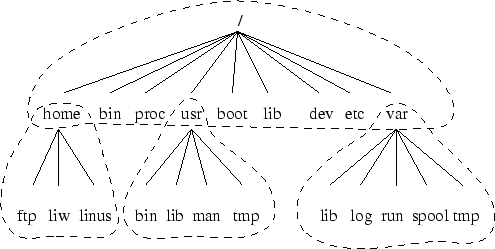 Filesystem Hierarchy Standard szabályrendszer érvényes
A teljes könytárfa struktúra úgy lett tervezve, hogy kisebb részekre lehessen bontani, melyek külön lemezpartíción helyezkednek el, hogy a korlátos lemezméreteket összegyűjthessük és könnyebb legyen a biztonsági mentés valamint az egyéb rendszeradminisztráció
Könyvtárszerkezet
A Unix fájlrendszer szerkezete a fájlokat cél szerint csoportosítja, azaz pl. a parancsok egy helyen vannak, az adatfájlok máshol, a dokumentáció egy harmadik helyen, és így tovább
A gyökér fájlrendszernek általában kis méretűnek kell lennie, mivel a kritikus fájlokat tartalmazza, és egy kicsi, ritkán módosított fájlrendszernek jobb esélye van a sérülések elkerülésére
A gyökérkönyvtár átalában nem tartalmaz file-okat, legfeljebb a rendszer standard boot image file-ját, melynek szokásos neve /vmlinuz
Standard könyvtárak
/boot a rendszerindításhoz szükséges állományok, betöltésvezérlők adatait tartalmazza.
/bin azokat a bináris programokat találjuk itt, amikre a betöltés korai fázisában már szükség van, és később is alapvetőek. A futtatható parancsok könyvtára.
/dev a hardvereszközökhöz hozzáférést biztosító karakteres és blokk eszközök tárhelye. A rendszerhez csatlakozott, csatolható különleges állományok.
/etc a konfigurációs állományok, helyi indító parancsok, jelszavak, hálózati-beállítók, etc. központi lelőhelye.
/home a felhasználók saját könyvtárainak bejárati pontja.
/lib a tárgykódkönyvtárak helye. Ezek nagyjából a Windowsból ismert DLL fájlokhoz hasonló szerepet töltenek be. Az induláshoz szükséges osztott rendszerkönyvtárak –libraries, továbbá tartalmazza a rendszerhez csatolható modulokat, meghajtóprogramokat
/mnt a cserélhető vagy később beillesztett meghajtók tartalma található meg ennek alkönyvtáraiban, például /mnt/cdrom.
/proc különleges tartalmú könyvtár, benne a működő rendszerről látunk információkat.
/root a rendszergazda „főhadiszállása”.
/sbin általában csak a rendszergazda által futtatható programok.
/tmp átmeneti fájlok könyvtára.
/usr felhasználói programok fő tárháza, további nagyon kiterjedt alkönyvtárrendszere van.
/var a futás közben keletkezett állományok (például naplófájlok) helye
Egyebek…
/etc/passwd 
A felhaszálók adatbázisa a következő mezőkkel: felhasználói név (username), valódi név (real name), home könyvtár, titkosított jelszó és egyéb információk
/etc/group 
Hasonló a /etc/passwd fájlhoz, de a csoportokat írja le, nem a felhasználókat
/etc/inittab 
Az init konfigurációs fájlja.
/etc/issue 
A getty üzenete a bejelentkezési prompt előtt. Általában egy rövid rendszerleírást vagy egy üdvözlő üzenetet tartalmaz. A tartalma a rendszeradminisztrátortól függ
/etc/magic 
A file parancs konfigurációs fájlja. Különböző fájlformátumok leírását tartalmazza, amely alapján a file „tippel” a fájlok típusára
/etc/profile , /etc/csh.login , /etc/csh.cshrc 
Ezeket a fájlokat a Bourne illetve a C burok hajtja végre bejelentkezéskor vagy induláskor. Ez lehetővé teszi a rendszeradminisztrátornak, hogy minden felhasználónak azonos beállításokat adjon 
/var/log 
Naplófájlok (log files) a különböző programokhoz, pl. a login-hoz (/var/log/wtmp, amely a be- és kijelentezéseket naplózza), a syslog-hoz (/var/log/messages, ahol minden kernel- és rendszerprogram üzenet tárolódik) 
…
A Linux rendszerek sajátoságai
nincsenek külön „meghajtók”
a fájlnevek tartalmazhatnak szinte bármilyen karaktert
a fájl típusát nem tudjuk mindig a kiterjesztésből megállapítani, mert ez sokszor hiányzik is
a rejtett fájlok nevét ponttal kell kezdeni
az alapfilozófia az, hogy a rendszerben minden egyes programnak legyen meg a jól behatárolt feladata, és azt (de csak azt!) jól lássa el
„szerszámosláda-modellnek”: egyes programokat úgynevezett csővezetékekkel (angolul pipeline) összekapcsolhatjuk
Linux alatt többféle parancsértelmező, idegen néven shell, magyarul héj- vagy burokprogram közül választhatunk (bash)
A Linux rendszerek sajátoságai
a Linux alatt kiadott parancsaink vagy bináris, végrehajtható programok, vagy a shell belső parancsai, esetleg shell-szkriptek
A legtöbb program a következő formában használandó:
program_neve -opció1 -opció2 ... paraméterek
A legtöbb héjprogram támogatja az álnevek (alias) használatát
A Linux rendszerek sajátoságai
Általában nyújt egy egyfelhasználós üzemmód-ot (single user mode)
csak a root jelentkezhet be, aki a konzolon használhatja a shellt-t
A szokásos üzemmód a többfelhasználós üzemmód(multiuser mode)
Néhány esetben ezt általánosítják, és bevezetik a futásszinteket (run level) /init1, init3, …/
BACK
A rendszer fő szolgáltatásai
init
Ez indul minden UNIX rendszer első processzeként (pl. ellenőrzi és csatlakoztatja (mount) a fájlrendszereket, démonokat indít, stb.), mint az utolsó dolog, amit a kernel boot-olás után csinál
az init megbizonyosodik arról, hogy a getty programok dolgoznak, azaz a felhasználók be tudnak jelentkezni
az árva processzeket (amelyeknek a szülője meghalt) örökbe fogadja  (a UNIX típusú rendszerekben minden processznek muszáj egyetlen fastrutkúrához tartozniuk)
Amikor a rendszert leállítják (shut down), az init az, amely a többi processz leállításával foglalkozik, lecsatolja a fájlrendszereket, és megállítja a processzort, …
A rendszer fő szolgáltatásai (login, logout)
A Linux többfelhasználós (multiuser) operációs rendszer. Még ha otthoni, vagy hálózatba nem kapcsolt gépen használjuk is, használatbavétele előtt be kell lépnünk a rendszerbe. Ez egy felhasználói azonosító és a hozzá tartozó jelszó megadásával történik. Ez a gép beállításától függően történhet szöveges terminálon, vagy grafikus felületen is. 
A belépés kezdeményezésére nem kell külön parancsot kiadnunk, de jó tudni, hogy a beléptetés oroszlánrészét a login program végzi az előbbi, míg az xdm vagy kdm, stb. programok az utóbbi esetben.
A terminálokról és a konzolról (X nélkül) való bejelentkezéseket a getty program végzi el. Az init minden bejelentkezésre használható terminálhoz külön-külön példányt indít a getty-ból. A getty beolvassa a felhasználó nevét és futtatja a login programot, mely a jelszót olvassa be. Ha a név és a jelszó érvényes, a login elindítja a burokprogramot (shell). Ha a burok futása megszakad (mert pl. a felhasználó kilépett) vagy ha a login leáll (mert a megadott név és a jelszó nem érvényes), ezt az init észreveszi, és a getty egy új példányát indítja el. A kernel egyáltalán nem tud a bejelentkezésekről, ezeket teljesen a rendszerprogramok kezelik.
Munkánkat befejezve ki kell jelentkeznünk az exit vagy logout paranccsal
A rendszer fő szolgáltatásai (syslog, cron, at)
A kernel és sok rendszerprogram hibaüzeneteket (error message), figyelmeztetéseket (warning) és más üzeneteket adhat. Gyakran fontos, hogy ezeket az üzeneteket később, esetleg sokkal később is meg lehessen nézni, ezért érdemes ezeket egy fájlba írni. Ezt végzi el a syslog program. Konfigurálható úgy, hogy az üzeneteket fontosságuk, vagy az üzenet adója szerint különböző fájlokba rendezze.
A felhasználók és a rendszeradminisztrátor számára is gyakran szükséges parancsokat periódikusan futtatni (pl. ideiglenes fájlok törlése). A cron szolgáltatás pont erre lett kitalálva. Minden felhasználónak van egy crontab fájlja, ahol felsorolja a periódikusan elindítandó parancsokat és ezek végrehajtási időpontjait. A cron démon pedig arra fog ügyelni, hogy a megfelelő időben elindítsa a parancsokat.
Az at szolgáltatás hasonló a cron-hoz, de ez csak egyszeri alkalomra szól: a parancsot egy előre megadott időben, egyszer indítja el.
BACK
Grafikus felület
A UNIX és a Linux nem ágyazza bele a felhasználói felületet a kernelbe; ehelyett felhasználói szintű programokra bízza megvalósítását. Ez igaz a szöveges és a grafikus környezetekre is.
A Linux által elsődlegesen használt grafikus felület az „X Window System” (rövidítve `X'). Az X maga sem valósít meg felhasználói felületet, csak egy ablakrendszert ad, azaz olyan eszközöket, mellyel a grafikus felhasználói felület megvalósítható. 
Asztali környezetek: KDE, GNOME, Xfce, Unity,…
BACK
Hálózat
Egy hálózat két vagy több számítógép oly módon való összekötését jelenti, hogy azok kommunikálni tudjanak egymással.
A UNIX operációs rendszerek kiterjedt hálózati lehetőségekkel rendelkeznek. A legtöbb alapvető szolgáltatás --fájlrendszerek, nyomtatás, biztonsági mentések, stb.-- elvégezhető hálózaton keresztül is. Ez könnyebbé teheti a rendszeradminisztrációt, hiszen megengedi a centralizált karbantartást, miközben learatja a `microcomputing' és az elosztott számítások (`distributed computing') előnyeit is, azaz az alacsony költségeket és a jobb hibatűrést.
BACK
A terminál használata
Bár a mai linux alapú rendszerek egyre inkább törekednek arra, hogy a felhasználó könnyedén, grafikus felületen oldhassa meg problémáit, azért még mindig nagy segítséget nyújthat számára a parancssori megoldás. Sőt, bizonyos esetekben még gyorsabban is elintézhetjük feladatunkat (szerezhetünk információkat rendszerünkről, felhasználókról, telepíthetünk, törölhetünk, indíthatunk alkalmazásokat, másolhatunk adatokat,…)
A parancssor használata sokszor meglehetősen egyszerűbb, gyorsabb, kezelhetőbb mint a grafikus társai.
Terminál indítása
Alkalmazások → Kellékek → Terminál kiválasztásával indíthatunk, 
vagy nyomjuk meg az Alt+F2 billentyűkombinációt, és gépeljük be a következőt: gnome-terminal
vagy Ctrl + Alt + T

Fontos, hogy csak a terminálban futó, jogosultságot igénylő parancsot indítsunk sudo-val, míg ha grafikus alkalmazásokat indítunk innen, akkor a gksu, gksudo parancsot használjuk.
KDE esetén kdesu, vagy kdesudo a megfelelő utasítás.
Billentyűkombinációk:
Tabulátor: Kiegészíti a már részben beírt fájl vagy könyvtárnevet, ha több lehetséges cél van, akkor kilistázza a lehetőségeket.
Fölfelé nyíl vagy Ctrl + p: Az előzőleg kiadott parancs kitallózása.
Ctrl + r: Egy előzőleg beírt parancs keresése.
Ctrl + a vagy home: A sor elejére dob.
Ctrl + e vagy end: A sor végére dob.
Ctrl + b: Az előző vagy az adott szó elejére dob.
Ctrl + k: A kurzortól számítva mindent töröl a sor végéig.
Ctrl + u: Az egész sort törli.
Ctrl + w: Törli az első szót a kurzor előtt.
Ctrl + shift + "x,c,v": A beillesztés, kivágás, másolás használata terminálban shift gomb lenyomása mellett történik.
Ctrl + shift + t: Új lap megnyitása-
Ctrl + shift + n: Új ablak megnyitása.
Ctrl-Page(Up/Down): Tabok (terminál lapok) közötti váltás.
F 11: Teljes képernyő
BACK
A man használata
Általában minden programhoz tartozik legalább egy kézikönyv, angolul manual, ebben a program használatát, paramétereit írják le Használata röviden: man parancsnév
Egy kézikönyv-oldal szabványos részekből épül fel: a parancs rövid leírása, összes paramétere, esetleges hibái, más hasonló típusú programokra való hivatkozások, stb.
-f parancsnév a whatis parancsnak felel meg, egy rövid összegzést ad az adott programról;
-k kulcsszó az apropos parancsnak felel meg, az adott kulcsszóhoz tartozó bejegyzéseket keres a man oldalakon. Az apropos directory például kilistáz minden olyan parancsot, ami valamilyen módon kapcsolatos a könyvtárakkal;
-K string a stringet az összes(!) man oldalon keresi, emiatt nagyon sokáig is tarthat a folyamat
Az info használata
A mannál újabb és sokszor pontosabb információt ad az info parancsnév. A paraméter nélkül kiadott info egy menürendszerben, úgynevezett node-okban, csomópontokban jeleníti meg a fontosabb témákat, illetve parancsokat. 
Ezen belül billentyűkombinációkkal mozoghatunk:
space előre lapoz
backspace visszalapoz
n következő node
p előző node
CTRL-L frissítés
b legelejére ugrás
e legvégére ugrás
? help
q kilépés
BACK
egy kis összefoglalás…
man parancs # A parancs manual oldalait nyitja meg, rövid, tömör, célratörő leírás
man -L en parancs # parancs manual oldalainak angol nyelvű megjelenítése
apropos szó # Minden olyan parancsot megad, mely manual oldalaiban szerepel a "szó"
man -k szó # Az apropos program kimenete
parancs –help # Információ a "parancs" használatáról
info parancs # Információ a "parancs" használatáról
whatis parancs # Egysoros a parancsról.	
whereis parancs # Hol is van a parancs?
which parancs # A program futtatható állományának elérési útvonalát adja meg)
file:///usr/share/doc # böngészőbe írva, a legtöbb telepített program leírása megtalálható,	általában html formátumban is.
Rendszerinformációs parancsok
df : Kilistázhatjuk a csatolt partíciók tárterület adatait. Mega-Gigabyte mértékegység használatához használjuk a -h kapcsolót(df -h).
du : A du parancs kilistázza az adott könyvtárra vonatkozó tárterület adatokat. Kétféleképpen használhatjuk:
du /a/könyvtár/helye/ kilistázza az alkönyvtárak és a könyvtár tárterület adatait.
du -sh /a/könyvtár/helye az egész könyvtárra vonatkozó adatok kilistázása.
free: Memóriahasználat kilistázása. Az -m kapcsolóval megabyte-okban tudjuk kiírni az értékeket.
top: Az erőforrások és folyamatok kilistázása.
uname -a : A rendszerere vonatkozó szinte minden adatot kilistáz.
lsb_release -a : Adatokat listáz a disztribúcióra vonatkozóan.(típus, verzió, stb.)
uptime : Megmutatja, hogy mennyi ideje fut a rendszerünk.
users : A bejelentkezett felhasználók kilistázása.
netstat : Hálózat információk.
hostname : A rendszer neve.
cat /proc/"cpuinfo, version stb." : Rengeteg minden megtalálható a /proc mappában, általában az előbb említettekre lesz szükségünk. A cat segítségével kiírathatjuk tartalmukat. ( cpuinfo - cpu adatai, version - kernel verzió)
BACK
Fájl- és könyvtárkezelő parancsok
pwd: Kiírja az aktuális munkakönyvtárat (print working directory)
ls: Kilistázza az aktuális könyvtár tartalmát
cd: Segítségével mozoghatunk a könyvtárstruktúrában
cp: Ezzel a paranccsal tudunk másolni
mv: Ezzel adott fájlt vagy könyvtárat tudunk mozgatni (áthelyezni) vagy átnevezni
rm: Fájlok törlése. Az rm -r parancsnál minden törlődni fog a meghatározott helyen
rmdir : Egy üres könyvtár törlése
mkdir: Könyvtár létrehozása
tree: Könyvtárstruktúrát írja ki
file: Megvizsgálja a file típusát
cat: A file tartalmát írja ki
echo: Kiír a képernyőre 
touch: Létrehoz egy (üres) állományt
find: Keresés
grep: Szövegrészlet keresése
head: Szűrő
tail: Szűrő
mount: Partíció, képfájl felcsatolása
umount: Partíció, képfájl leválasztása
tar: Archiváló alkalmazás. Használata: man tar
Mozgás a könyvtárszerkezetben
ELÉRÉSI ÚTVONAL!!!

cd

./	aktuális könyvtár neve
..	egy szinttel feljebb
~	home
-	előző könyvtár
BACK
Jogok, felhasználók módosítására szolgáló parancsok
Többfelhasználós operációs rendszerekben minden fájl rendelkezik olyan adatokkal, amik alapján eldönthető, ki és mit csinálhat vele. 
Mindegyiknek van egy tulajdonosa, aki létrehozta és rendelkezik felette. 
A tulajdonos mindig egy csoportnak is tagja, és ezeket a csoporttagokat megkülönböztethetjük a többi felhasználótól, a „külvilágtól” a hozzáférési jogok tekintetében. 
Így három csoport alakul ki: maga a tulajdonos (User), az ő csoportja (Group), és az összes többi felhasználó (Others). 
Egy adatállománnyal leggyakrabban a következő három műveletet csinálhatjuk: írhatjuk, olvashatjuk, és a programokat még végre is hajthatjuk (Read, Write, Execute)
példa
$ ls -l
-rwxr-xr--. 1 Gazsi katona 102 Oct 11 10:29 hi.py

chmod kinekmit minek (! Nem véletlen az egybeírás)

Könyvtárak esetében:
r	lehet listázni
w	lehet file-t létrehozni
x	lehet az adott kvt-ra váltani

alpértelmezés szerint: rw-

?hogyan határozzuk meg a jogokat ha…?
Bináris maszk
chmod 715 hi.py 
-rwx--xr-x. 1 Gazsi katona 102 Oct 11 10:29 hi.py
Az előbb még ezt mondtuk: chmod kinekmit minek
Namost mivan???
A kulcs a számrendszerek közötti konverzió!!!
o7 = 111	o1 = 001	o5 = 101 (0->nincsjog, 1->vanjog)
Talán egyszerűbb humanoidoknak: r=4, w=2, x=1, és adjuk össze…
Egy kis kiegészítés
umask
	# A file és könyvtár jogok beállítása kapcsán érdemes megemlíteni az umask-ot. Az umask meghatározza, hogy milyen jogosultságot kapjanak az újonnan létrehozott file-ok, mappák.
	# Értéke alapértelmezés szerint 022. 
	# Jelentése.: File-ok 644-et, Mappák 755 jogokat kapnak. 
	# File-ok esetén 666-ból, 
	# Mappák esetében pedig 777-ből kell levonni a 022-t, így kapjuk meg a jogokat
Jogok, felhasználók módosítására szolgáló parancsok
chmod: Jogosultságok beállítása.
chown: Fájl, könyvtár tulajdonosának megváltoztatása.
chgrp: File-ok tulajdonosi csoportjának megváltoztatása
adduser "felhasználó csoport": Hozzáadhatjuk a felhasználót az adott csoporthoz.
adduser "új felhasználó neve": Új felhasználó hozzáadása.
deluser: Felhasználó törlése
groupadd: Csoport létrehozása
usermod: A felhasználó account-jának módosítása.
chroot: Parancs futtatása egy másik root könyvtárban
BACK
Hálózat kezelésére szolgáló parancsok
ifconfig: Kilistázza a hálózati csatolókra vonatkozó információkat.
iwconfig: Kilistázza a vezeték nélküli hálózati csatolókra vonatkozó adatokat.
ifup: Interfész bekapcsolása.
ifdown: Interfész letiltása.
ifstatus: Interfész állapota. (Szükséges hozzá az ifplugd nevű csomag.)
ifstat: Kiírja hálózati forgalmat interfészekre bontva. (Szükséges hozzá az ifstat nevű csomag.)
ping: Pingelhetjük az adott célt.(pl.: ping 192.168.0.50)
BACK
Néhány további parancs
clear: Terminálképernyő tisztítása.
kill: Processz megölése.
halt: A rendszer leállítása.
reboot: A rendszer újraindítása.
shutdown -r vagy -h now: A rendszer leállítása vagy újraindítása. (kapcsolók: -r újraindítás, -h leállítás)
/etc/init.d/start, stop, restart: Itt tudjuk a futó démonokat indítani, leállítani vagy újraindítani. (pl.:/etc/init.d/vsftpd start)
/bin/bash: Az Ubuntu a Dapper óta Dash-t használ Bash helyett. Ha valamit mégis bash-al szeretnénk futtatni akkor használjuk a /bin/bash parancsot
find: Kereshetünk fájljaink között.
wget: Letölthetünk vele a következő protokollokon keresztül: HTTP, HTTPS vagy FTP.
BACK
Ismétlés a tudós anyósa…
Hozzunk létre egy file-t hi.py néven, aminek a tartalma legyen:
#!/usr/bin/env python
print 'Hello. I am a python program.'
name = raw_input("What is your name? ")
print "Hi there, " + name + "!„
Adjunk magunknak végrehajtási jogot a file-hoz
Futtassuk (./hi.py)
;-)
Did you enjoy?